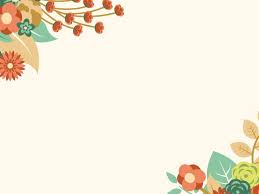 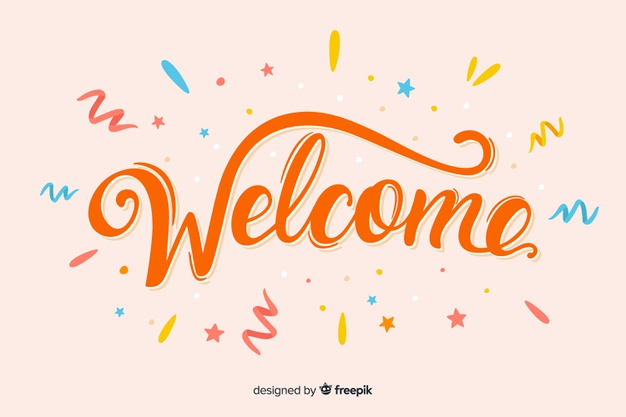 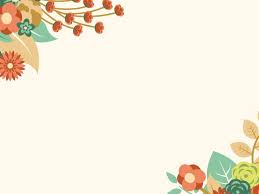 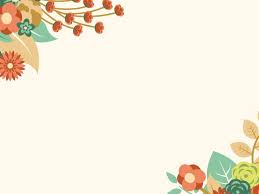 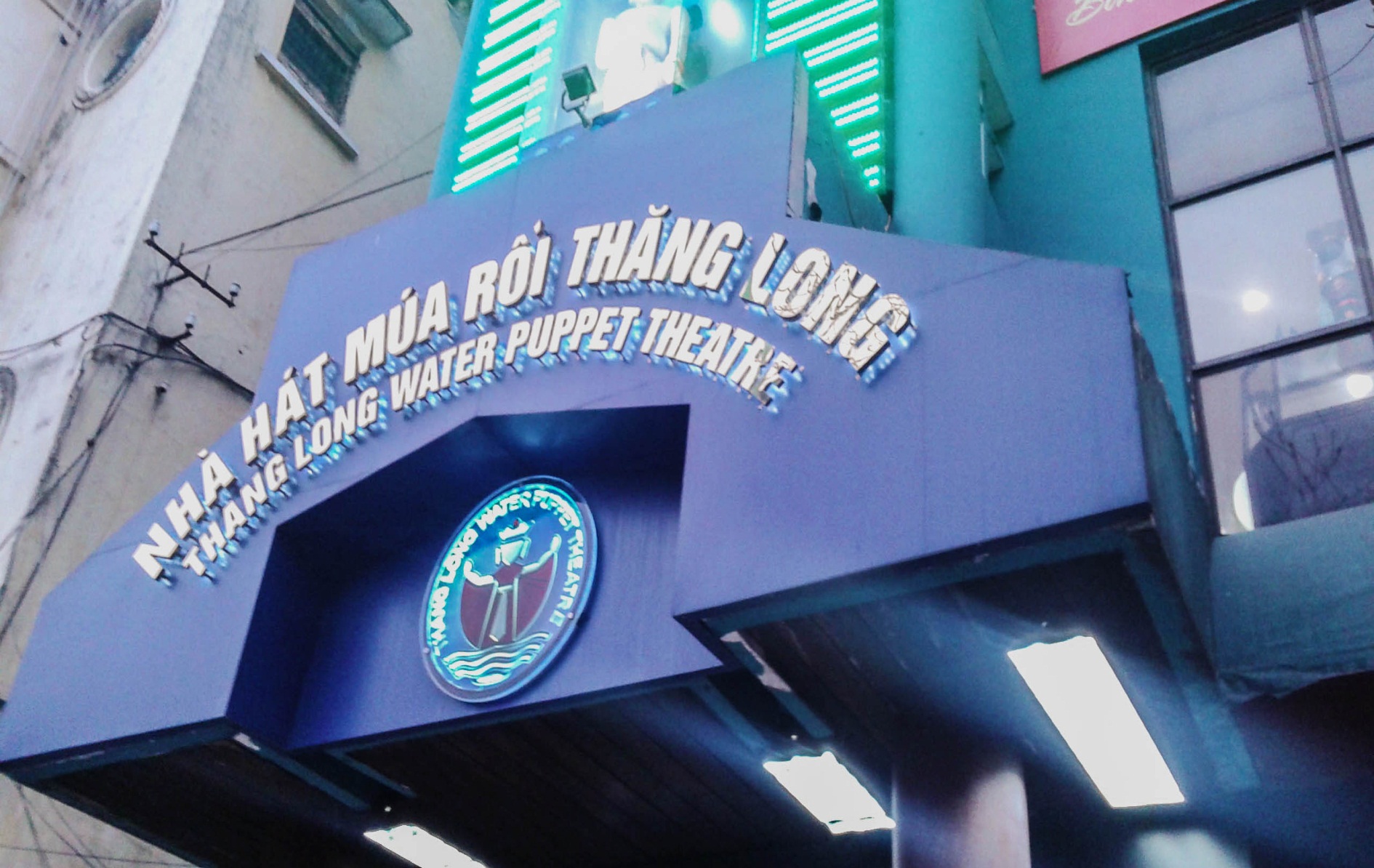 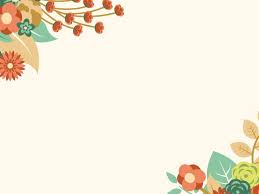 UNIT 7- go back to the traffic lights
Lesson 5 : skills time!
Water puppet theaters started in the Red River Delta a thousand years ago. But they are still popular today all over Viet Nam. The puppets are usually made from wood and painted in different colors with a special type of paint that stays in water.
Red River Delta
popular
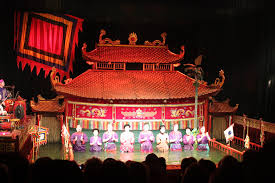 Water puppet theater
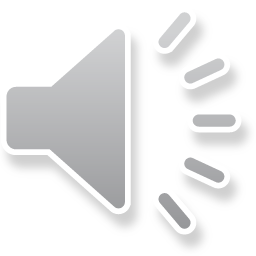 The stage is a pool of water, and the puppets move over the top of it. When water puppets first started, the stage was a rice field. Today, people hide behind a screen so no one sees them. They use sticks to make the puppets move and act out the story. The stories are usually about Vietnamese folktales and legends. Sometimes there is a band that plays Vietnamese music.
rice   field
screen
folktales
legends
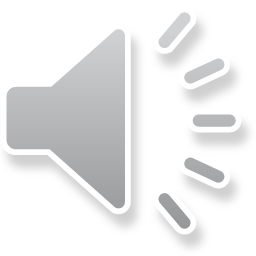 Make your own water puppets.You can make your own water puppets!Take a plastic spoon and use pens or colored paper to draw a face and costume. Fill a bowl with water and put the spoon in the water so that you can move the puppet. Be careful! Don’t get the puppet’s costume wet. Ask your friends to make some more puppets so that you can tell a story together.
plastic
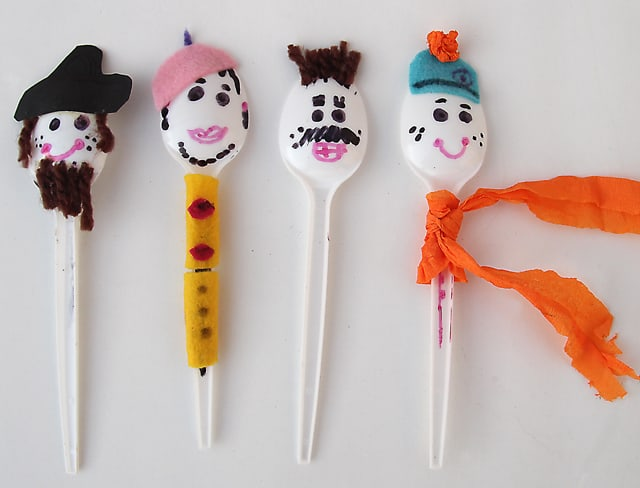 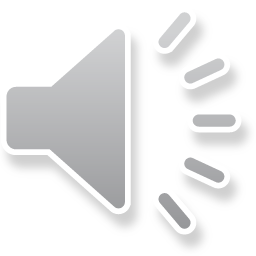 Read again and write T( true) or F( false)?
1. Water puppet theaters started in Viet Nam.
T
2. The puppets are usually made from plastic.
F
3. Water puppets started in rice fields.
T
4. The puppets play music.
F
5. You can make water puppets with plastic spoons.
T
Water puppet theaters started in the Red River Delta a thousand years ago. But they are still popular today all over Viet Nam. The puppets are usually made from wood and painted in different colors with a special type of paint that stays in water.
The stage is a pool of water, and the puppets move over the top of it. When water puppets first started, the stage was a rice field. Today, people hide behind a screen so no one sees them. They use sticks to make the puppets move and act out the story. The stories are usually about Vietnamese folktales and legends. Sometimes there is a band that plays Vietnamese music.
Make your own water puppets.You can make your own water puppets!Take a plastic spoon and use pens or colored paper to draw a face and costume. Fill a bowl with water and put the spoon in the water so that you can move the puppet. Be careful! Don’t get the puppet’s costume wet. Ask your friends to make some more puppets so that you can tell a story together.
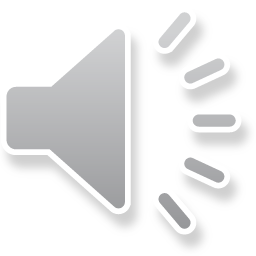 Look and read. 
Choose the correct word and write it on the line.
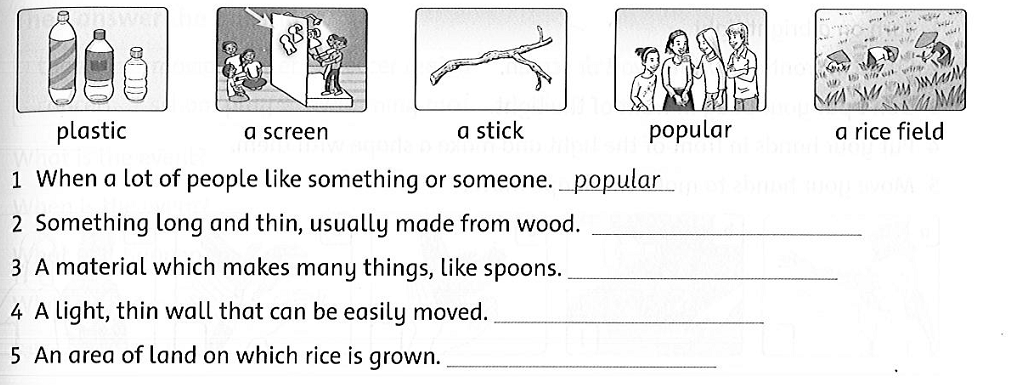 a stick
plastic
a screen
a rice field
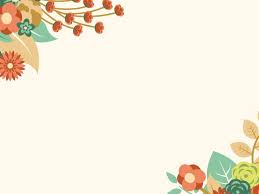 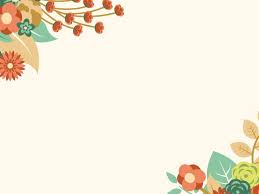 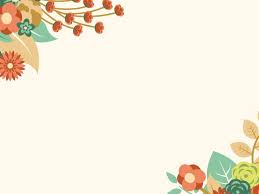 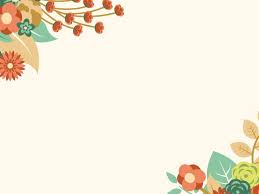 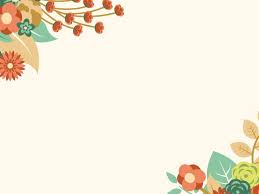 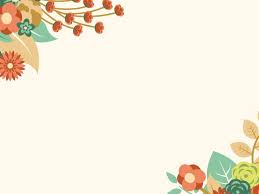 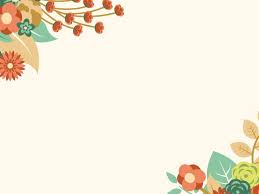 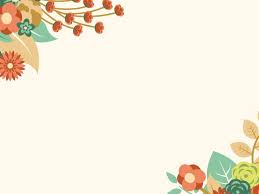 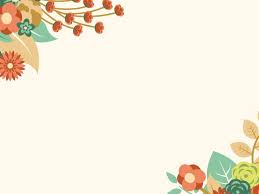 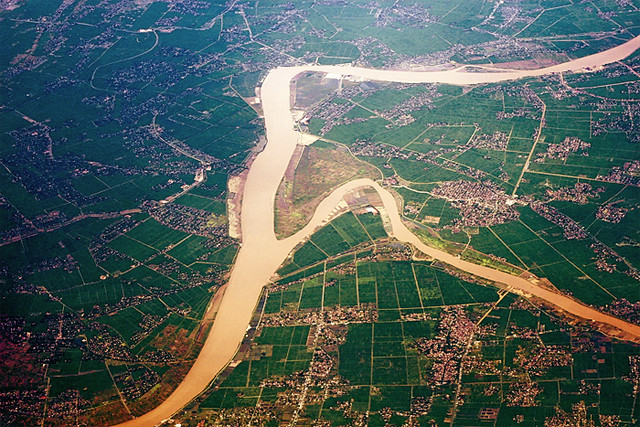 Red River Delta(n): 
Đồng bằng sông Hồng
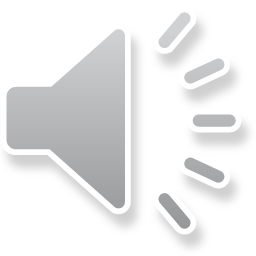 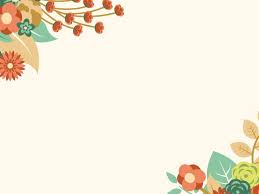 popular (adj): 
when a lot of people like something or someone. 
( phổ biến)
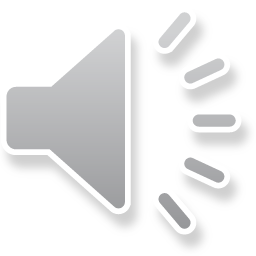 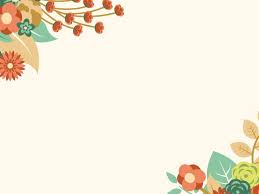 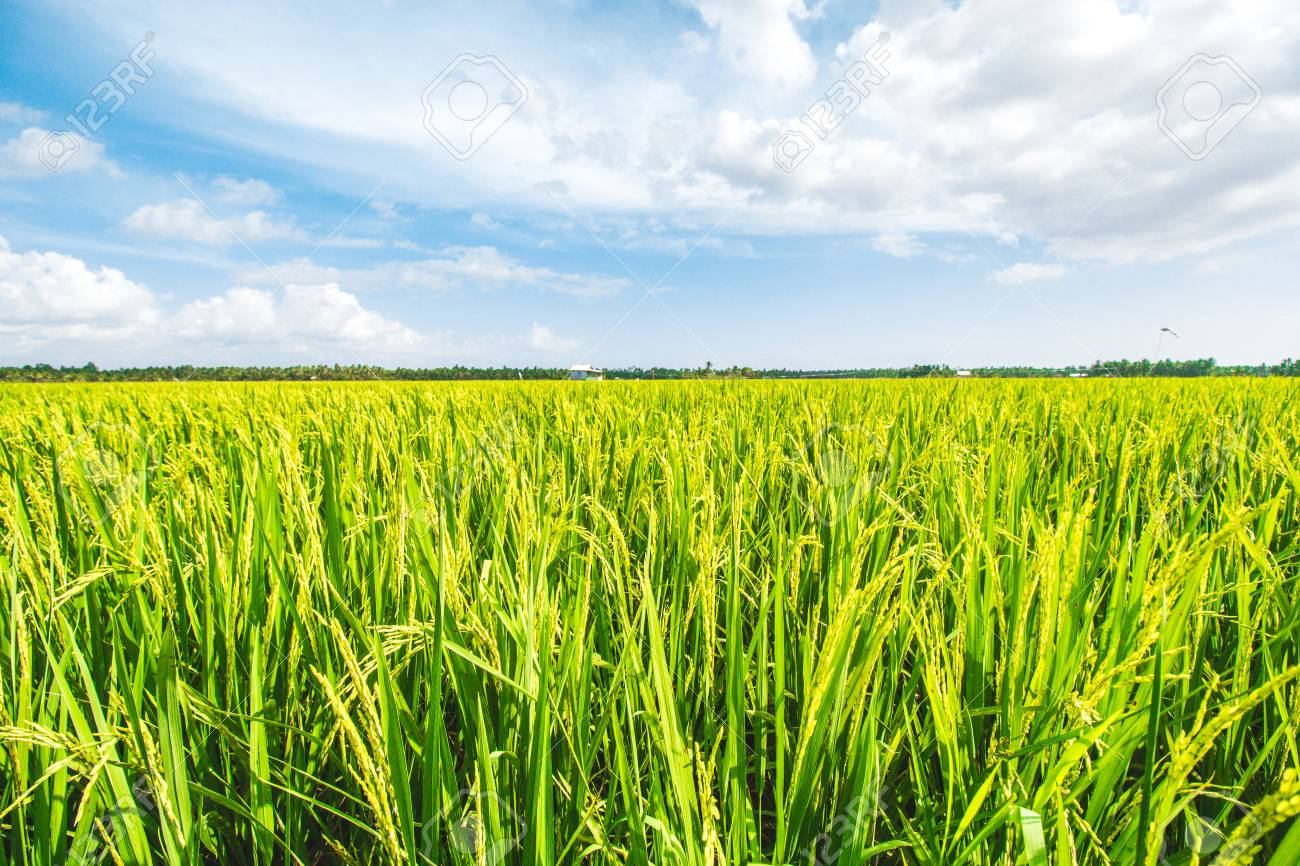 rice field (n)
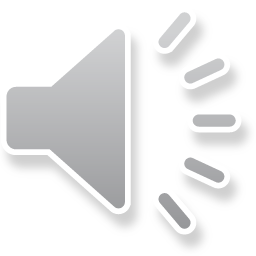 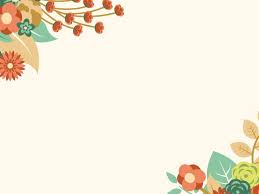 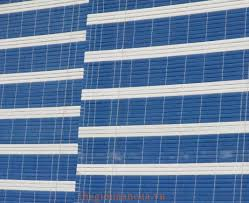 screen (n)
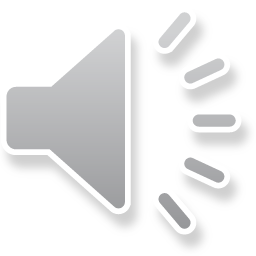 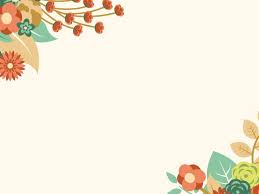 folktale(n):
E.g.   Con cóc là cậu ông trời
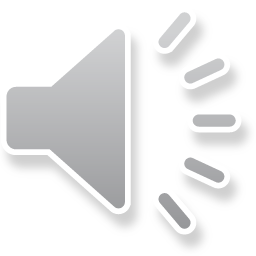 legend(n): 
E.g. Tấm cám
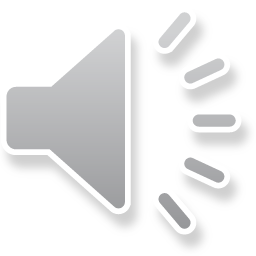 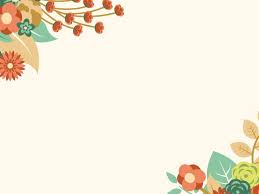 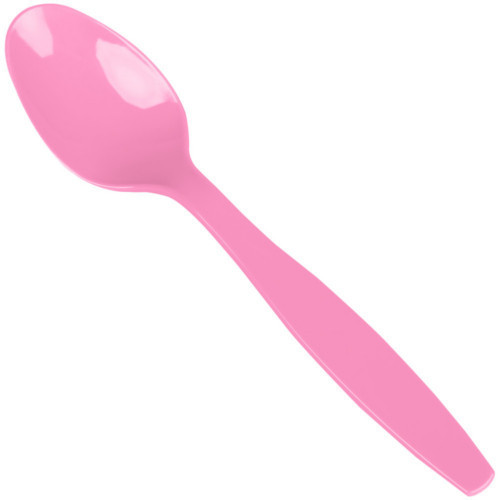 plastic (adj)
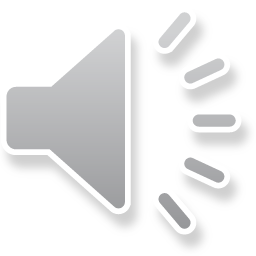 Water puppet theaters started in the Red River Delta a thousand years ago. But they are still popular today all over Viet Nam. The puppets are usually made from wood and painted in different colors with a special type of paint that stays in water.
The stage is a pool of water, and the puppets move over the top of it. When water puppets first started, the stage was a rice field. Today, people hide behind a screen so no one sees them. They use sticks to make the puppets move and act out the story. The stories are usually about Vietnamese folktales and legends. Sometimes there is a band that plays Vietnamese music.
Make your own water puppets.You can make your own water puppets!Take a plastic spoon and use pens or colored paper to draw a face and costume. Fill a bowl with water and put the spoon in the water so that you can move the puppet. Be careful! Don’t get the puppet’s costume wet. Ask your friends to make some more puppets so that you can tell a story together.
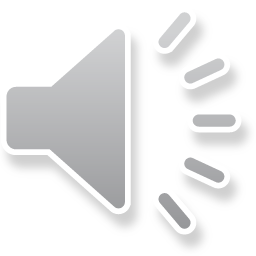 Water puppet theaters started in the Red River Delta a thousand years ago. But they are still popular today all over Viet Nam. The puppets are usually made from wood and painted in different colors with a special type of paint that stays in water.
The stage is a pool of water, and the puppets move over the top of it. When water puppets first started, the stage was a rice field. Today, people hide behind a screen so no one sees them. They use sticks to make the puppets move and act out the story. The stories are usually about Vietnamese folktales and legends. Sometimes there is a band that plays Vietnamese music.
Make your own water puppets.You can make your own water puppets!Take a plastic spoon and use pens or colored paper to draw a face and costume. Fill a bowl with water and put the spoon in the water so that you can move the puppet. Be careful! Don’t get the puppet’s costume wet. Ask your friends to make some more puppets so that you can tell a story together.
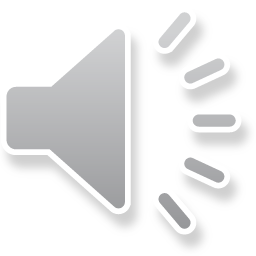 Water puppet theaters started in the Red River Delta a thousand years ago. But they are still popular today all over Viet Nam. The puppets are usually made from wood and painted in different colors with a special type of paint that stays in water.
The stage is a pool of water, and the puppets move over the top of it. When water puppets first started, the stage was a rice field. Today, people hide behind a screen so no one sees them. They use sticks to make the puppets move and act out the story. The stories are usually about Vietnamese folktales and legends. Sometimes there is a band that plays Vietnamese music.
Make your own water puppets.You can make your own water puppets!Take a plastic spoon and use pens or colored paper to draw a face and costume. Fill a bowl with water and put the spoon in the water so that you can move the puppet. Be careful! Don’t get the puppet’s costume wet. Ask your friends to make some more puppets so that you can tell a story together.
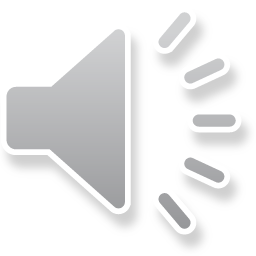 Water puppet theaters started in the Red River Delta a thousand years ago. But they are still popular today all over Viet Nam. The puppets are usually made from wood and painted in different colors with a special type of paint that stays in water.
The stage is a pool of water, and the puppets move over the top of it. When water puppets first started, the stage was a rice field. Today, people hide behind a screen so no one sees them. They use sticks to make the puppets move and act out the story. The stories are usually about Vietnamese folktales and legends. Sometimes there is a band that plays Vietnamese music.
Make your own water puppets.You can make your own water puppets!Take a plastic spoon and use pens or colored paper to draw a face and costume. Fill a bowl with water and put the spoon in the water so that you can move the puppet. Be careful! Don’t get the puppet’s costume wet. Ask your friends to make some more puppets so that you can tell a story together.
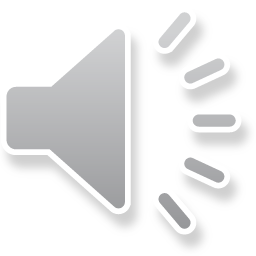 Water puppet theaters started in the Red River Delta a thousand years ago. But they are still popular today all over Viet Nam. The puppets are usually made from wood and painted in different colors with a special type of paint that stays in water.
The stage is a pool of water, and the puppets move over the top of it. When water puppets first started, the stage was a rice field. Today, people hide behind a screen so no one sees them. They use sticks to make the puppets move and act out the story. The stories are usually about Vietnamese folktales and legends. Sometimes there is a band that plays Vietnamese music.
Make your own water puppets.You can make your own water puppets!Take a plastic spoon and use pens or colored paper to draw a face and costume. Fill a bowl with water and put the spoon in the water so that you can move the puppet. Be careful! Don’t get the puppet’s costume wet. Ask your friends to make some more puppets so that you can tell a story together.
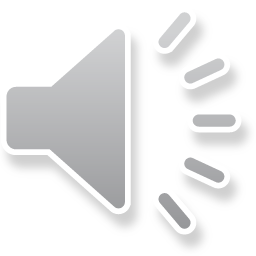